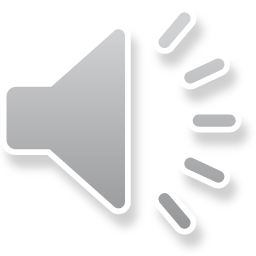 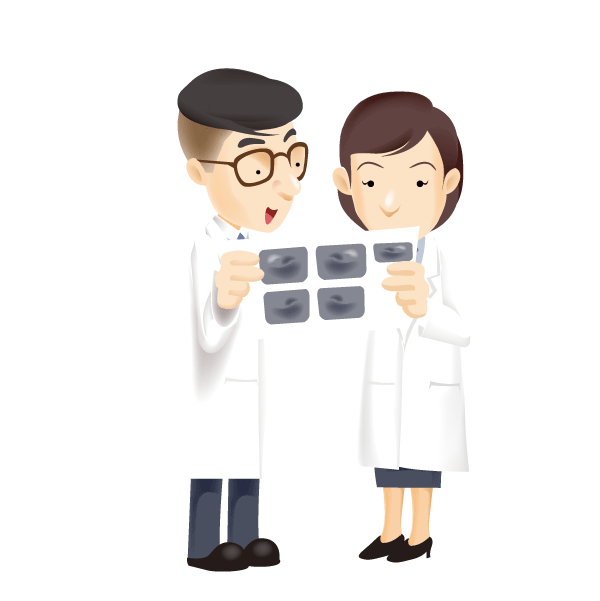 医疗医学通用PPT
适用于总结计划、项目汇报等用途
汇报者：亮亮图文
[Speaker Notes: 更多模板请关注：亮亮图文旗舰店https://liangliangtuwen.tmall.com]
2016年是不平凡的一年，在这一年，也是我们某某公司成立二十周年和的大喜之年，我们的心情是欢腾中而又夹杂着沉默;喜悦当中又带着忧伤。在欢送 2016迎接20xx到来之际，我们部门认真地回顾近一年来的工作成果及存在的不足，为了能够使今后的工作在质量上、效率上再上一个台阶，现将本年度完成的主要工作总结如下几个方面
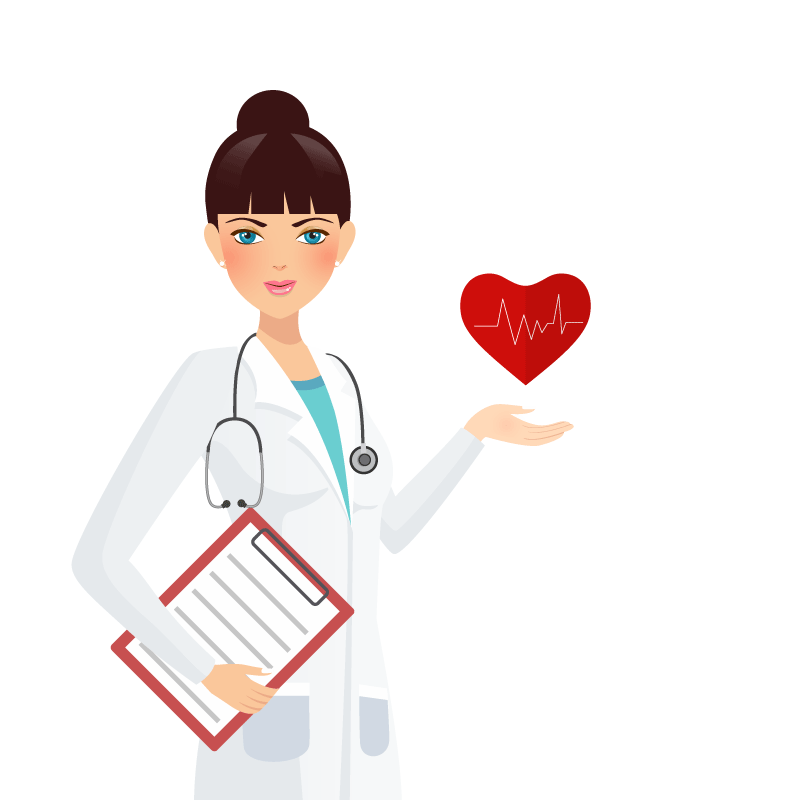 前 言
上半年工作总结
2
3
4
1
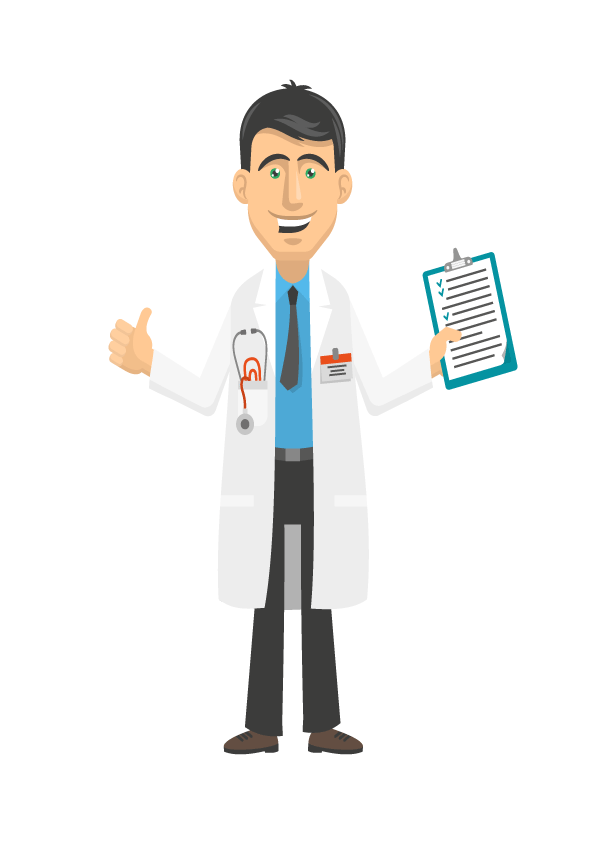 具体成功项目展示
工作不足情况说明
下半年工作计划
目 录
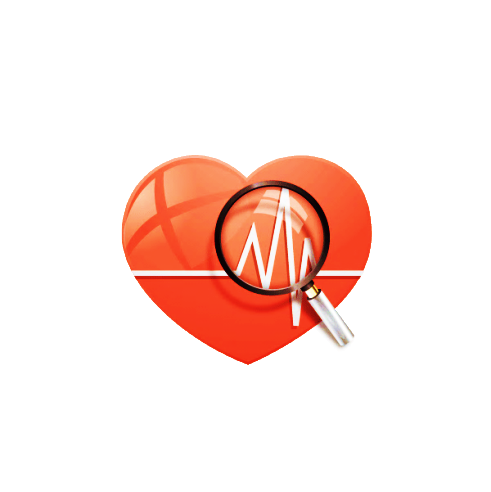 过渡/TRANSITION
上半年工作总结
可在此处添加简短问题说明文字，具体说明文字在此处添加此处单击此处添加文字阐述。单击此处添加文字阐述，添加简短问题说明文字。
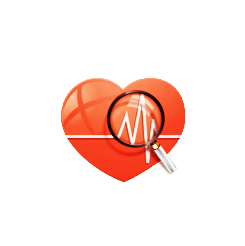 请在此处添加目录标题
文本内容三
文本内容四
文本内容二
文本内容六
单击此处添加文字阐述，添加简短问题说明文字，具体说明文字在此处。单击此处添加文字阐述，添加简短问题
单击此处添加文字阐述，添加简短问题说明文字，具体说明文字在此处。单击此处添加文字阐述，添加简短问题
单击此处添加文字阐述，添加简短问题说明文字，具体说明文字在此处。单击此处添加文字阐述，添加简短问题
单击此处添加文字阐述，添加简短问题说明文字，具体说明文字在此处。单击此处添加文字阐述，添加简短问题
文本内容一
文本内容五
单击此处添加文字阐述，添加简短问题说明文字，具体说明文字在此处。单击此处添加文字阐述，添加简短问题
单击此处添加文字阐述，添加简短问题说明文字，具体说明文字在此处。单击此处添加文字阐述，添加简短问题
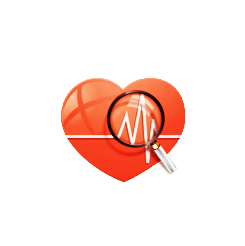 请在此处添加目录标题
关键字
单击此处添加文字阐述，添加简短问题说明文字，具体说明文字在此处。单击此处添加文字阐述，添加简短问题
添加文本内容
单击此处添加文字阐述，添加简短问题说明文字，具体说明文字在此处。单击此处添加文字阐述，添加简短问题单击此处添加文字阐述，添加简短问题说明文字，具体说明文字在此处。
文本标题
单击此处添加文字阐述，添加简短问题说明文字，具体说明文字在此处。单击此处添加文字阐述
文本标题
单击此处添加文字阐述，添加简短问题说明文字，具体说明文字在此处。单击此处添加文字阐述
文本标题
单击此处添加文字阐述，添加简短问题说明文字，具体说明文字在此处。单击此处添加文字阐述
文本标题
单击此处添加文字阐述，添加简短问题说明文字，具体说明文字在此处。单击此处添加文字阐述
文本标题
单击此处添加文字阐述，添加简短问题说明文字，具体说明文字在此处。单击此处添加文字阐述
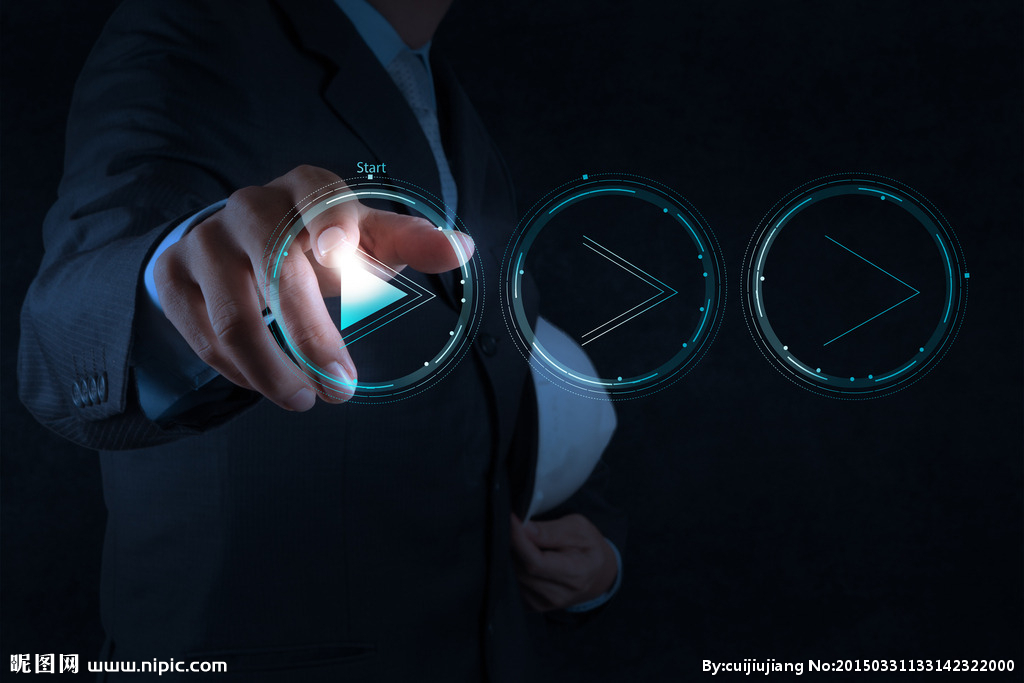 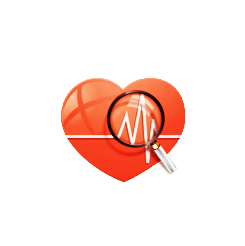 请在此处添加目录标题
请在这里添加标题
请在这里添加相应的文字内容请在这里添加相应的文字内容
文本标题
单击此处添加文字阐述，添加简短问题说明单击此处添加文字阐述，添加简短问题说明
请在这里添加标题
请在这里添加相应的文字内容请在这里添加相应的文字内容
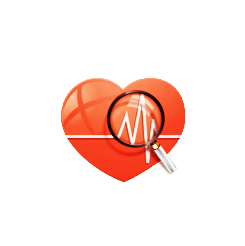 请在此处添加目录标题
35%
单击此处添加文字阐述，添加简短问题说明文字，具体说明文字在此处。
50%
单击此处添加文字阐述，添加简短问题说明文字，具体说明文字在此处。
15%
单击此处添加文字阐述，添加简短问题说明文字，具体说明文字在此处。
01
02
03
文本标题
文本标题
文本标题
单击此处添加文字阐述，添加简短问题说明文字，具体说明文字在此处。
单击此处添加文字阐述，添加简短问题说明文字，具体说明文字在此处。
单击此处添加文字阐述，添加简短问题说明文字，具体说明文字在此处。
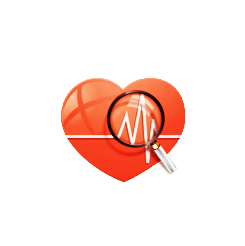 请在此处添加目录标题
添加关键字
添加关键字
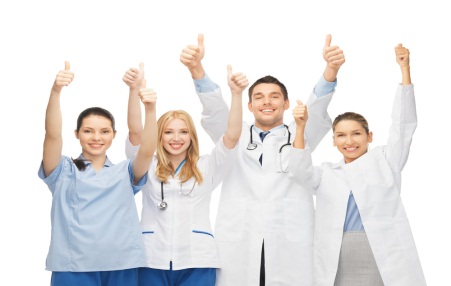 添加关键字
添加标题内容四
添加标题内容三
添加标题内容一
添加标题内容二
添加关键字
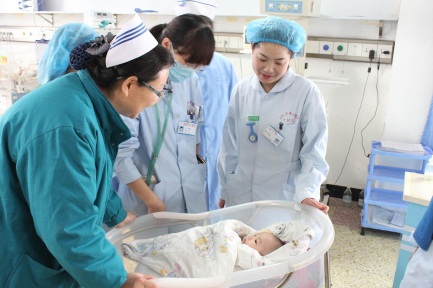 单击此处添加文字阐述，添加简短问题说明文字，具体说明文字在此处。单击此处添加文字阐述
单击此处添加文字阐述，添加简短问题说明文字，具体说明文字在此处。单击此处添加文字阐述
单击此处添加文字阐述，添加简短问题说明文字，具体说明文字在此处。单击此处添加文字阐述
单击此处添加文字阐述，添加简短问题说明文字，具体说明文字在此处。单击此处添加文字阐述
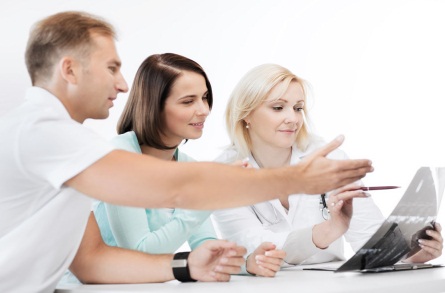 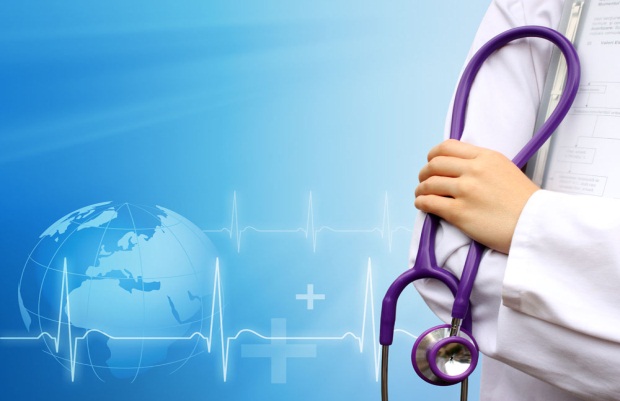 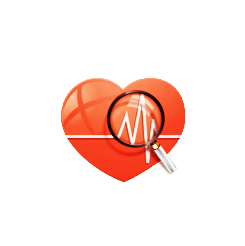 请在此处添加目录标题
文本标题
文本标题
文本标题
n
单击此处添加文字阐述，添加简短问题说明文字，具体说明文字在此处。单击此处添加文字阐述
单击此处添加文字阐述，添加简短问题说明文字，具体说明文字在此处。单击此处添加文字阐述
单击此处添加文字阐述，添加简短问题说明文字，具体说明文字在此处。单击此处添加文字阐述
20%
30%
单击此处添加文字阐述，添加简短问题说明文字，具体说明文字在此处。
单击此处添加文字阐述，添加简短问题说明文字，具体说明文字在此处。
50%
单击此处添加文字阐述，添加简短问题说明文字，具体说明文字在此处。
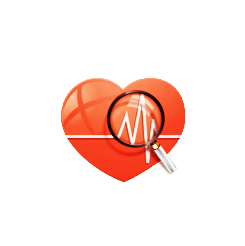 请在此处添加目录标题
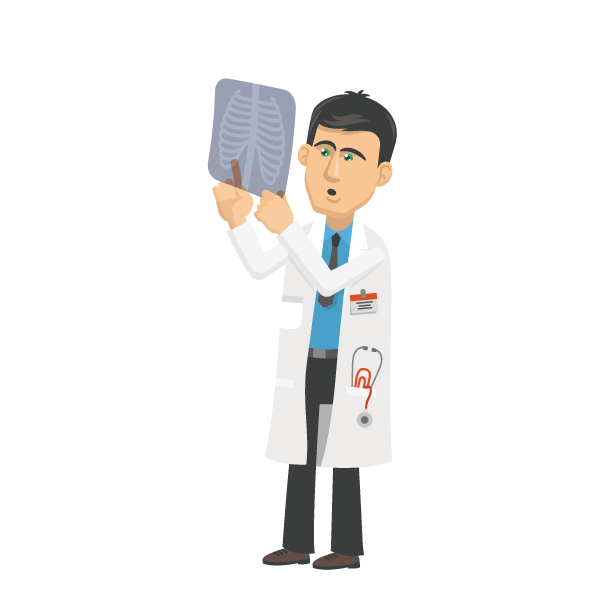 文本标题一
文本标题二
文本标题三
文本标题四
单击此处添加文字阐述，添加简短问题说明文字，具体说明文字在此处。单击此处添加文字阐述，添加简短问题
单击此处添加文字阐述，添加简短问题说明文字，具体说明文字在此处。单击此处添加文字阐述，添加简短问题
单击此处添加文字阐述，添加简短问题说明文字，具体说明文字在此处。单击此处添加文字阐述，添加简短问题
单击此处添加文字阐述，添加简短问题说明文字，具体说明文字在此处。单击此处添加文字阐述，添加简短问题
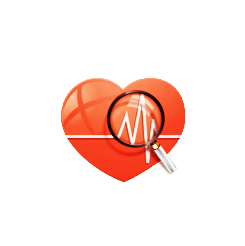 请在此处添加目录标题
文本标题一
文本标题二
文本标题三
文本标题四
文本标题二
文本标题三
单击此处添加文字阐述，添加简短问题说明文字，具体说明文字在此处。单击此处添加文字阐述，添加简短问题
单击此处添加文字阐述，添加简短问题说明文字，具体说明文字在此处。单击此处添加文字阐述，添加简短问题
单击此处添加文字阐述，添加简短问题说明文字，具体说明文字在此处。单击此处添加文字阐述，添加简短问题
单击此处添加文字阐述，添加简短问题说明文字，具体说明文字在此处。单击此处添加文字阐述，添加简短问题
单击此处添加文字阐述，添加简短问题说明文字，具体说明文字在此处。单击此处添加文字阐述，添加简短问题
单击此处添加文字阐述，添加简短问题说明文字，具体说明文字在此处。单击此处添加文字阐述，添加简短问题
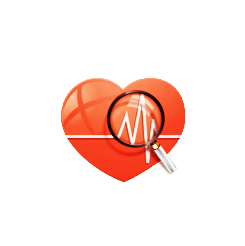 请在此处添加目录标题
请在这里添加相应的文字内容请在这里添加相应的文字内容请在这里添加相应的文字内容
请在这里添加相应的文字内容请在这里添加相应的文字内容请在这里添加相应的文字内容
过渡/TRANSITION
成功项目展示
可在此处添加简短问题说明文字，具体说明文字在此处添加此处单击此处添加文字阐述。单击此处添加文字阐述，添加简短问题说明文字。
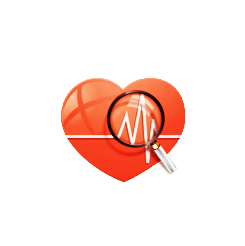 请在此处添加目录标题
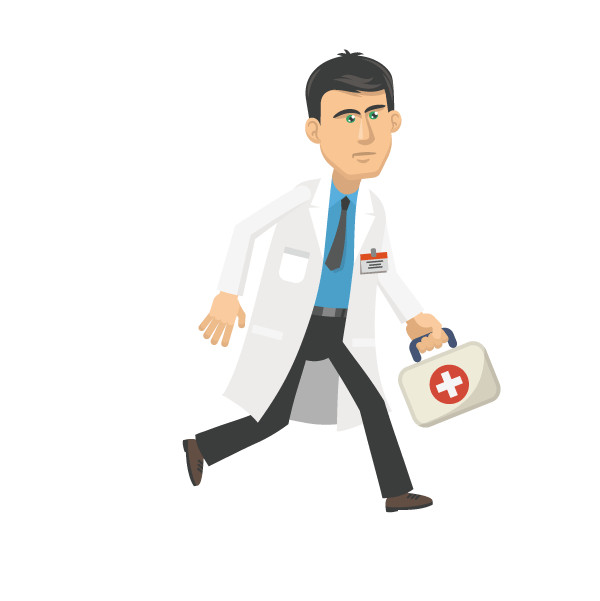 文本标题一
文本标题四
文本标题五
文本标题二
文本标题三
文本标题六
单击此处添加文字阐述，添加简短问题说明文字，具体说明文字在此处。单击此处添加文字阐述，添加简短问题
单击此处添加文字阐述，添加简短问题说明文字，具体说明文字在此处。单击此处添加文字阐述，添加简短问题
单击此处添加文字阐述，添加简短问题说明文字，具体说明文字在此处。单击此处添加文字阐述，添加简短问题
单击此处添加文字阐述，添加简短问题说明文字，具体说明文字在此处。单击此处添加文字阐述，添加简短问题
单击此处添加文字阐述，添加简短问题说明文字，具体说明文字在此处。单击此处添加文字阐述，添加简短问题
单击此处添加文字阐述，添加简短问题说明文字，具体说明文字在此处。单击此处添加文字阐述，添加简短问题
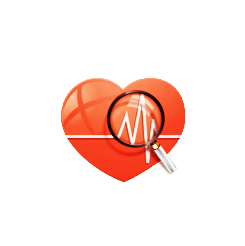 请在此处添加目录标题
关键字
单击此处添加文字阐述，添加简短问题说明文字，具体说明文字在此处。
关键字
单击此处添加文字阐述，添加简短问题说明文字，具体说明文字在此处
40%
关键字
单击此处添加文字阐述，添加简短问题说明文字，具体说明文字在此处
关键字
单击此处添加文字阐述，添加简短问题说明文字，具体说明文字在此处
60%
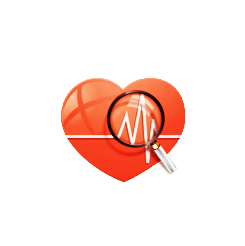 请在此处添加目录标题
关键字
单击此处添加文字阐述，添加简短问题说明文字，具体说明文字在此处。
关键字
单击此处添加文字阐述，添加简短问题说明文字，具体说明
关键字
单击此处添加文字阐述，添加简短问题说明文字，具体说明
关键字
单击此处添加文字阐述，添加简短问题说明文字，具体说明
关键字
单击此处添加文字阐述，添加简短问题说明文字，具体说明
关键字
单击此处添加文字阐述，添加简短问题说明文字，具体说明
关键字
单击此处添加文字阐述，添加简短问题说明文字，具体说明
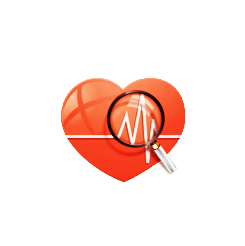 请在此处添加目录标题
添加文本标题
添加文本标题
添加文本标题
单击此处添加文字阐述，添加简短问题说明文字，具体说明文字在此处。单击此处添加文字阐述，添加简短问题
单击此处添加文字阐述，添加简短问题说明文字，具体说明文字在此处。单击此处添加文字阐述，添加简短问题
单击此处添加文字阐述，添加简短问题说明文字，具体说明文字在此处。单击此处添加文字阐述，添加简短问题
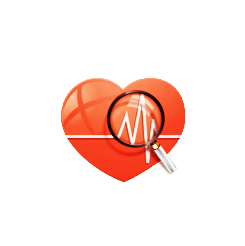 请在此处添加目录标题
关键字
关键字
关键字
关键字
关键字
添加文本标题
单击此处添加文字阐述，添加简短问题说明文字，具体说明文字在此处。单击此处添加文字阐述，添加简短问题。单击此处添加文字阐述，添加简短问题说明文字，具体说明文字在此处。单击此处添加文字阐述，添加简短问题。
文本标题
80%
文本标题
90%
文本标题
70%
文本标题
文本标题
60%
60%
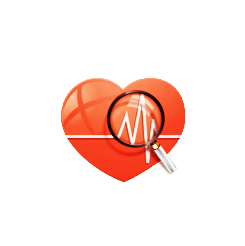 请在此处添加目录标题
01
05
03
02
04
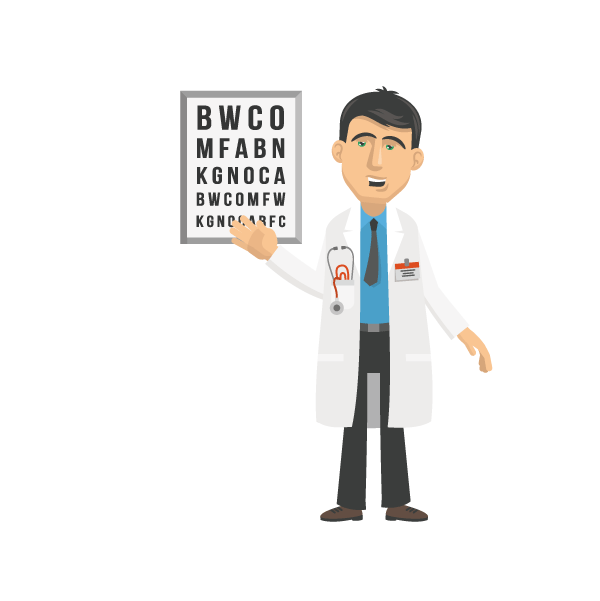 文本标题一
文本标题二
文本标题三
文本标题四
文本标题五
单击此处添加文字阐述，添加简短问题说明文字，具体说明文字在此处。单击此处添加文字阐述，添加简短问题
单击此处添加文字阐述，添加简短问题说明文字，具体说明文字在此处。单击此处添加文字阐述，添加简短问题
单击此处添加文字阐述，添加简短问题说明文字，具体说明文字在此处。单击此处添加文字阐述，添加简短问题
单击此处添加文字阐述，添加简短问题说明文字，具体说明文字在此处。单击此处添加文字阐述，添加简短问题
单击此处添加文字阐述，添加简短问题说明文字，具体说明文字在此处。单击此处添加文字阐述，添加简短问题
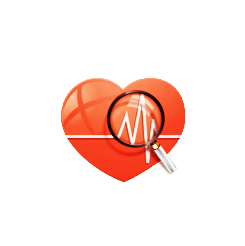 请在此处添加目录标题
01
02
03
添加文本标题
添加文本标题
添加文本标题
添加文本标题
添加文本标题
添加文本标题
单击此处添加文字阐述，添加简短问题说明文字，具体说明文字在此处。单击此处添加文字阐述，添加简短问题单击此处添加文字阐述
单击此处添加文字阐述，添加简短问题说明文字，具体说明文字在此处。单击此处添加文字阐述，添加简短问题单击此处添加文字阐述
单击此处添加文字阐述，添加简短问题说明文字，具体说明文字在此处。单击此处添加文字阐述，添加简短问题单击此处添加文字阐述
单击此处添加文字阐述，添加简短问题说明文字，具体说明文字在此处。单击此处添加文字阐述，添加简短问题单击此处添加文字阐述
单击此处添加文字阐述，添加简短问题说明文字，具体说明文字在此处。单击此处添加文字阐述，添加简短问题单击此处添加文字阐述
单击此处添加文字阐述，添加简短问题说明文字，具体说明文字在此处。单击此处添加文字阐述，添加简短问题单击此处添加文字阐述
04
05
06
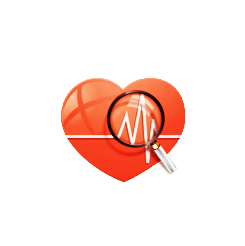 请在此处添加目录标题
关键字
单击此处添加文字阐述，添加简短问题说明
关键字
单击此处添加文字阐述，添加简短问题说明
关键字
单击此处添加文字阐述，添加简短问题说明
关键字
单击此处添加文字阐述，添加简短问题说明
单击此处添加文字阐述，添加简短问题说明文字，具体说明文字在此处。单击此处添加文字阐述，添加简短问题单击此处添加文字阐述，添加简短问题说明文字，具体说明文字在此处。单击此处添加文字阐述，添加简短问题
过渡/TRANSITION
工作存在不足
可在此处添加简短问题说明文字，具体说明文字在此处添加此处单击此处添加文字阐述。单击此处添加文字阐述，添加简短问题说明文字。
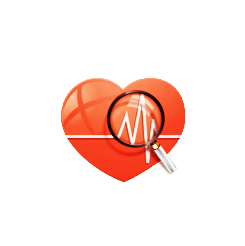 请在此处添加目录标题
文本标题
单击此处添加文字阐述，添加简短问题说明文字，具体说明文字在此处。单击此处添加文字阐述，添加简短问题
50%
文本标题
60%
单击此处添加文字阐述，添加简短问题说明文字，具体说明文字在此处。单击此处添加文字阐述，添加简短问题
文本标题
文本标题
80%
单击此处添加文字阐述，添加简短问题说明文字，具体说明文字在此处。单击此处添加文字阐述，添加简短问题
单击此处添加文字阐述，添加简短问题说明文字，具体说明文字在此处。单击此处添加文字阐述，添加简短问题
90%
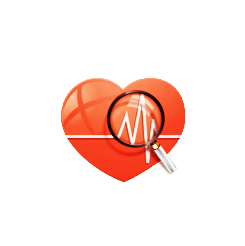 请在此处添加目录标题
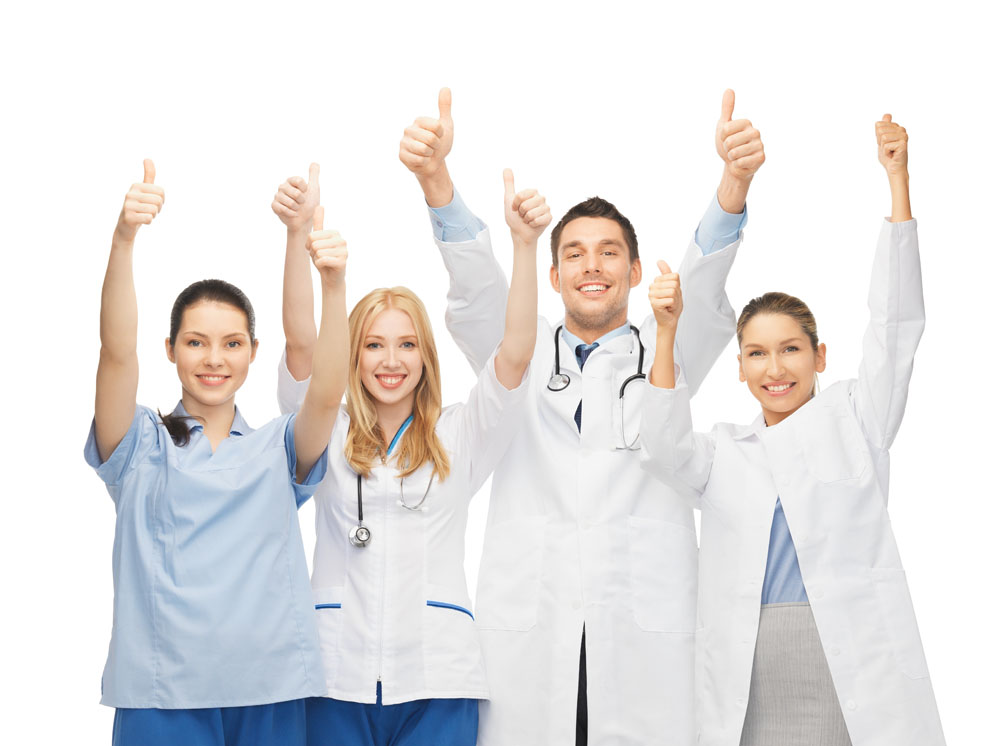 文本标题一
文本标题二
文本标题三
单击此处添加文字阐述，添加简短问题说明文字，具体说明文字在此处。单击此处添加文字阐述，添加简短问题
单击此处添加文字阐述，添加简短问题说明文字，具体说明文字在此处。单击此处添加文字阐述，添加简短问题
单击此处添加文字阐述，添加简短问题说明文字，具体说明文字在此处。单击此处添加文字阐述，添加简短问题
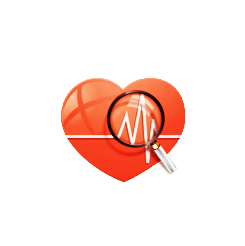 请在此处添加目录标题
添加文标题内容
单击此处添加文字阐述，添加简短问题说明文字，具体说明文字在此处。单击此处添加文字阐述，添加简短问题。单击此处添加文字阐述，添加简短问题说明文字，具体说明文字在此处。单击此处添加文字阐述，添加简短问题
50%
85%
75%
75%
关键字
关键字
关键字
关键字
单击此处添加文字阐述，添加简短问题说明文字，具体说明文字在此处。单击此处添加文字阐述，添加简短问题
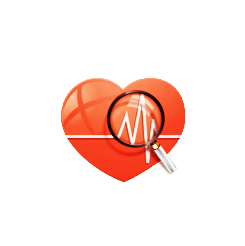 请在此处添加目录标题
02 添加标题内容
04 添加标题内容
01 添加标题内容
03 添加标题内容
05 添加标题内容
单击此处添加文字阐述，添加简短问题说明文字，具体说明文字在此处
单击此处添加文字阐述，添加简短问题说明文字，具体说明文字在此处
单击此处添加文字阐述，添加简短问题说明文字，具体说明文字在此处
单击此处添加文字阐述，添加简短问题说明文字，具体说明文字在此处
单击此处添加文字阐述，添加简短问题说明文字，具体说明文字在此处
单击此处添加文字阐述，添加简短问题说明文字，具体说明文字在此处。单击此处添加文字阐述，添加简短问题说明文字，具体说明文字在此处。
单击此处添加文字阐述，添加简短问题说明文字，具体说明文字在此处。单击此处添加文字阐述，添加简短问题说明文字，具体说明文字在此处。
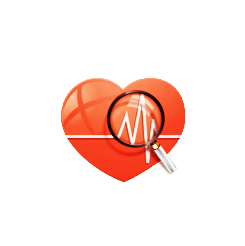 请在此处添加目录标题
01
添加文本标题
添加文本标题
添加文本标题
单击此处添加文字阐述，添加简短问题说明文字，具体说明文字在此处。单击此处添加文字阐述，添加简短问题单击此处添加文字阐述
单击此处添加文字阐述，添加简短问题说明文字，具体说明文字在此处。单击此处添加文字阐述，添加简短问题单击此处添加文字阐述，添加简短问题说明文字，具体说明文字在此处。
单击此处添加文字阐述，添加简短问题说明文字，具体说明文字在此处。单击此处添加文字阐述，添加简短问题单击此处添加文字阐述，添加简短问题说明文字，具体说明文字在此处。
02
03
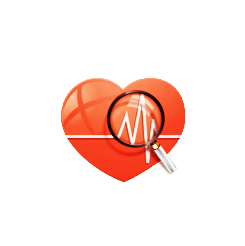 请在此处添加目录标题
文本标题
文本标题
单击此处添加文字阐述，添加简短问题说明文字，具体说明文字在此处。单击此处添加文字阐述
单击此处添加文字阐述，添加简短问题说明文字，具体说明文字在此处。单击此处添加文字阐述
文本标题
文本标题
单击此处添加文字阐述，添加简短问题说明文字，具体说明文字在此处。单击此处添加文字阐述
单击此处添加文字阐述，添加简短问题说明文字，具体说明文字在此处。单击此处添加文字阐述
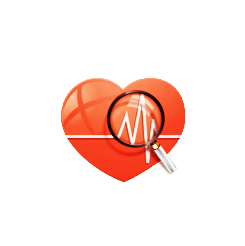 请在此处添加目录标题
添加文本
80%
添加文本
90%
75%
关键字单击此处添加文字阐述，添加简短问题说明文字，具体说明文字在此处。
关键字单击此处添加文字阐述，添加简短问题说明文字，具体说明文字在此处。
25%
过渡/TRANSITION
4
下半年工作计划
可在此处添加简短问题说明文字，具体说明文字在此处添加此处单击此处添加文字阐述。单击此处添加文字阐述，添加简短问题说明文字。
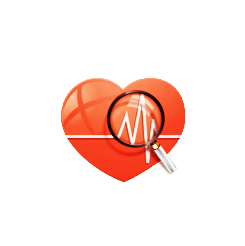 请在此处添加目录标题
文本标题一
文本标题一
文本标题一
文本标题一
单击此处添加文字阐述，添加简短问题说明文字，具体说明文字在此处。单击此处添加文字阐述，添加简短问题
单击此处添加文字阐述，添加简短问题说明文字，具体说明文字在此处。单击此处添加文字阐述，添加简短问题
单击此处添加文字阐述，添加简短问题说明文字，具体说明文字在此处。单击此处添加文字阐述，添加简短问题
单击此处添加文字阐述，添加简短问题说明文字，具体说明文字在此处。单击此处添加文字阐述，添加简短问题
添加关键字
添加关键字
添加关键字
添加关键字
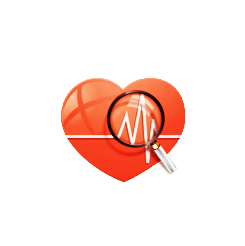 请在此处添加目录标题
获得的成绩一
获得的成绩二
获得的成绩三
获得的成绩四
单击此处添加文字阐述，添加简短问题说明文字，具体说明文字在此处。单击此处添加文字阐述，添加简短问题
单击此处添加文字阐述，添加简短问题说明文字，具体说明文字在此处。单击此处添加文字阐述，添加简短问题
单击此处添加文字阐述，添加简短问题说明文字，具体说明文字在此处。单击此处添加文字阐述，添加简短问题
单击此处添加文字阐述，添加简短问题说明文字，具体说明文字在此处。单击此处添加文字阐述，添加简短问题
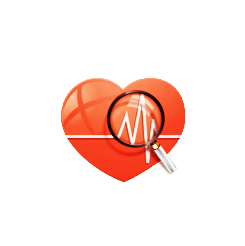 请在此处添加目录标题
单击此处添加文字阐述，添加简短问题说明文字，具体说明文字在此处。
单击此处添加文字阐述，添加简短问题说明文字，具体说明文字在此处。
单击此处添加文字阐述，添加简短问题说明文字，具体说明文字在此处。
单击此处添加文字阐述，添加简短问题说明文字，具体说明文字在此处。
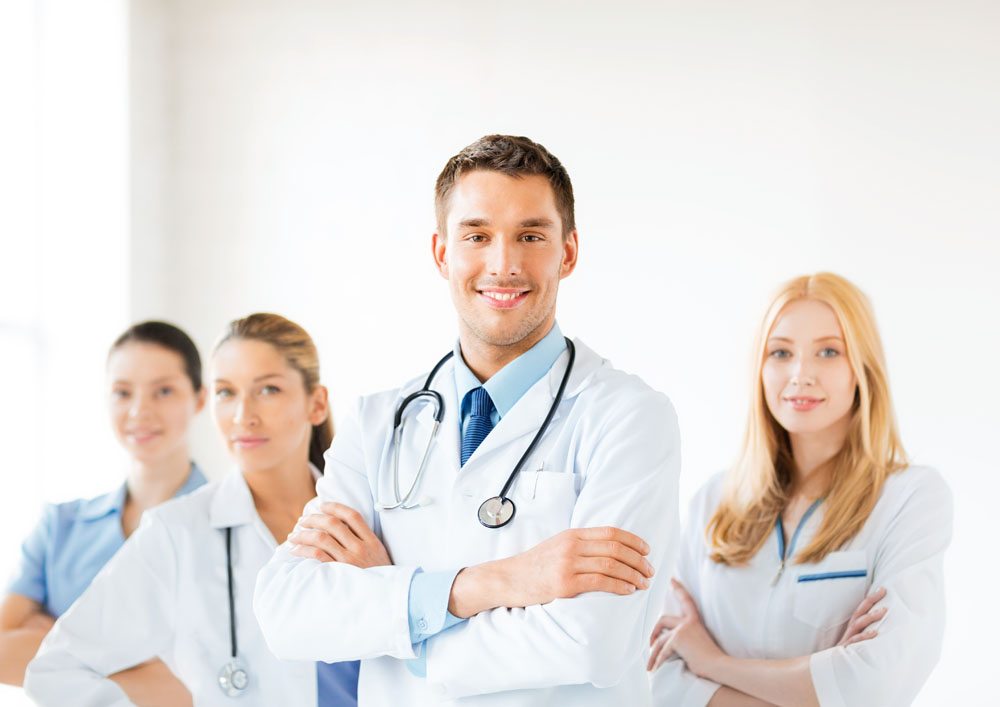 文本
文本
文本
添加文本标题
单击此处添加文字阐述，添加简短问题说明文字，具体说明文字在此处。单击此处添加文字阐述，添加简短问题
文本
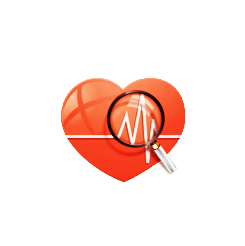 请在此处添加目录标题
关键字
单击此处添加文字阐述，添加简短问题说明
关键字
单击此处添加文字阐述，添加简短问题说明
关键字
单击此处添加文字阐述，添加简短问题说明
文本标题一
文本标题二
文本标题三
单击此处添加文字阐述，添加简短问题说明文字，具体说明文字在此处。单击此处添加文字阐述，添加简短问题
单击此处添加文字阐述，添加简短问题说明文字，具体说明文字在此处。单击此处添加文字阐述，添加简短问题
单击此处添加文字阐述，添加简短问题说明文字，具体说明文字在此处。单击此处添加文字阐述，添加简短问题
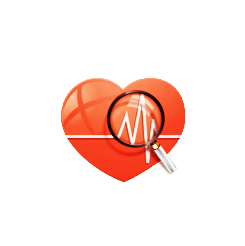 请在此处添加目录标题
文本标题
文本标题
文本标题
单击此处添加文字阐述，添加简短问题说明文字，具体说明文字在此处。单击此处添加文字阐述，添加简短问题说明文字，具体说明文字在此处。
02
单击此处添加文字阐述，添加简短问题说明文字，具体说明文字在此处。单击此处添加文字阐述，添加简短问题说明文字，具体说明文字在此处。
单击此处添加文字阐述，添加简短问题说明文字，具体说明文字在此处。单击此处添加文字阐述，添加简短问题说明文字，具体说明文字在此处。
文本标题
03
单击此处添加文字阐述，添加简短问题说明文字，具体说明文字在此处。单击此处添加文字阐述，添加简短问题说明文字，具体说明文字在此处。
01
04
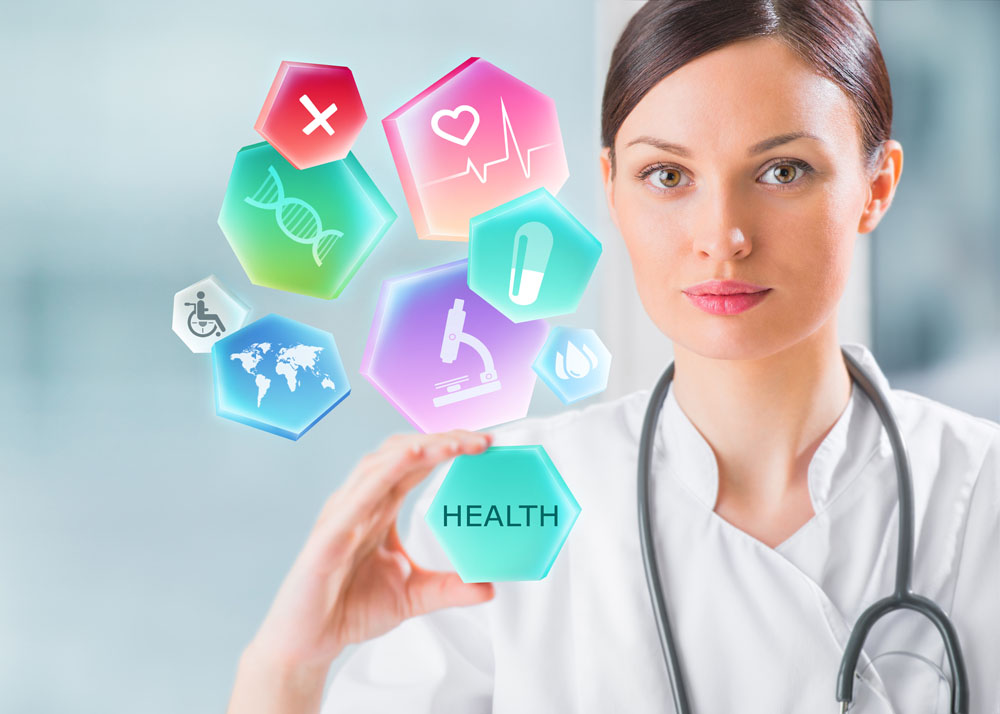 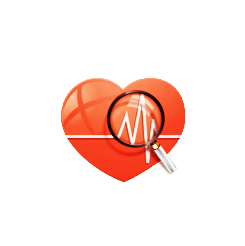 请在此处添加目录标题
文本标题一
文本标题一
文本标题一
单击此处添加文字阐述，添加简短问题说明文字，具体说明文字在此处。单击此处添加文字阐述，添加简短问题
单击此处添加文字阐述，添加简短问题说明文字，具体说明文字在此处。单击此处添加文字阐述，添加简短问题
单击此处添加文字阐述，添加简短问题说明文字，具体说明文字在此处。单击此处添加文字阐述，添加简短问题
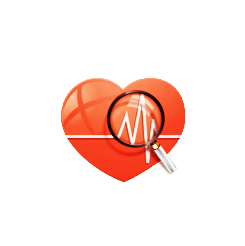 请在此处添加目录标题
文本标题
单击此处添加文字阐述，添加简短问题说明文字
文本标题
单击此处添加文字阐述，添加简短问题说明文字
文本标题
单击此处添加文字阐述，添加简短问题说明文字
文本标题
单击此处添加文字阐述，添加简短问题说明文字
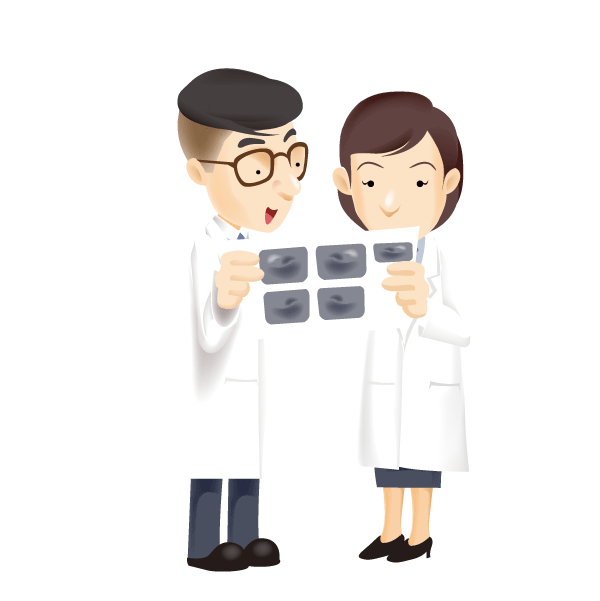 感谢聆听！